Week threeMFRE FUTURES TRADING GAME
Ariel,  Tekuni,  Mia, Linda
Outline
This week’s news
Spotlight: US Gov’t Shutdown
MFRE Portfolio reviews
Lessons Learned this week
Top Blogs!
This week’s news
USDA crop report
What did it contain?
Same old news
Crop stocks higher than expected
Corn
Soybean
China going to need more
etc etc
What do we do with it?
Read it
And make trading decisions
The question is....do we really do that!!!
Maybe no! For a number of us
Yes for some!
Did it move the market?
Most of us were not sure
Why?
We didn’t read it
We still not sure of how to relate the report to market
Can’t wake up at 3am
Sense some fatigue
people become tired of blogging video making and homework
Brendan says completing Masters while trading ......is like driving while texting
You’ll drive into a ditch!
US Government Shutdown
What happened?
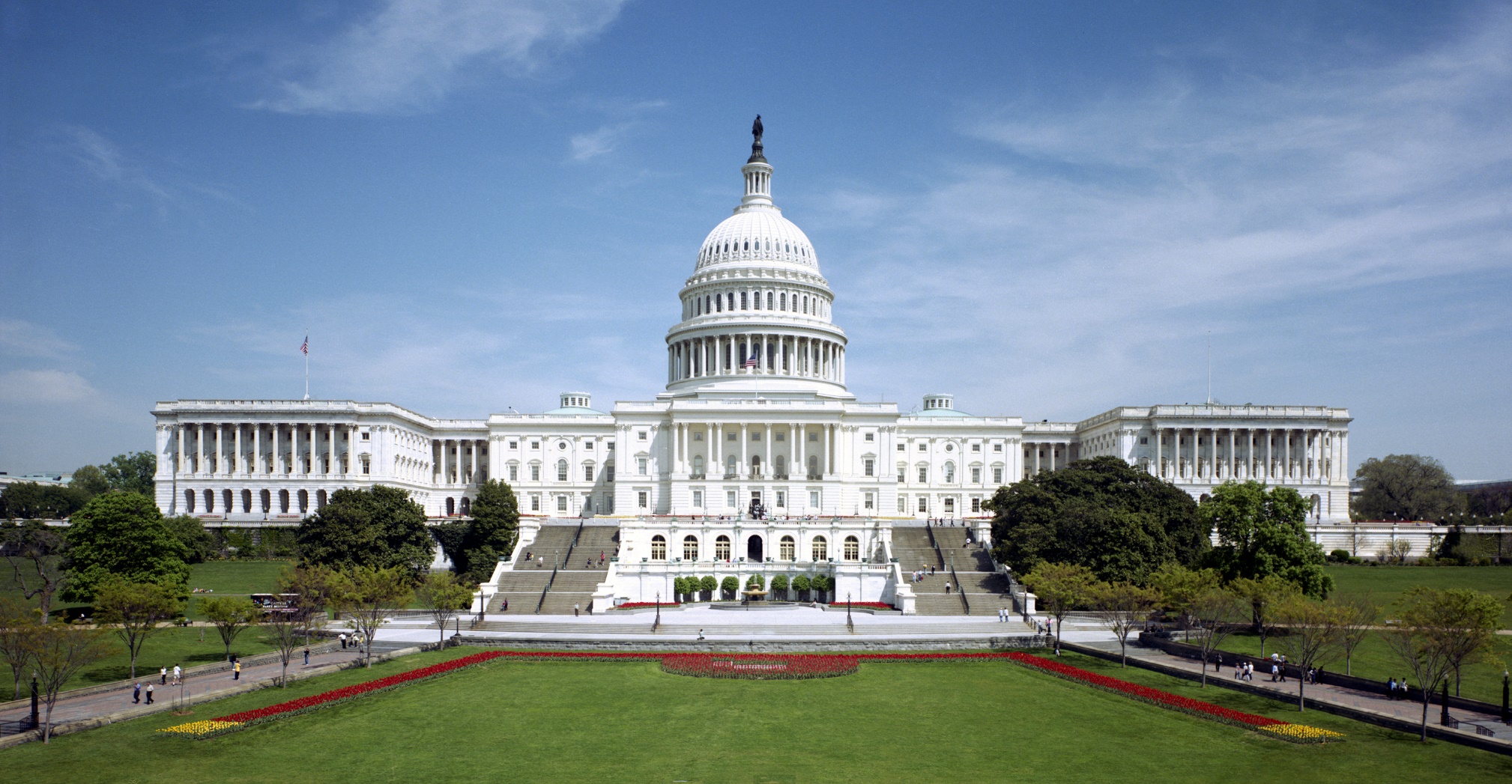 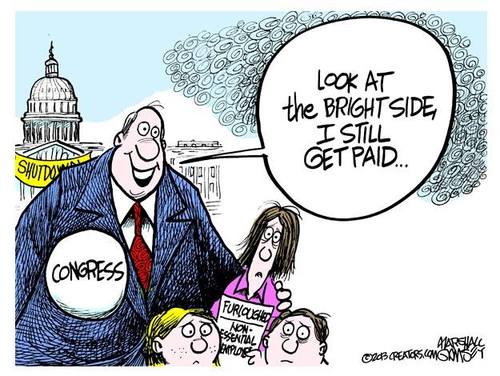 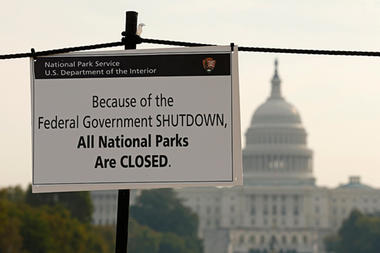 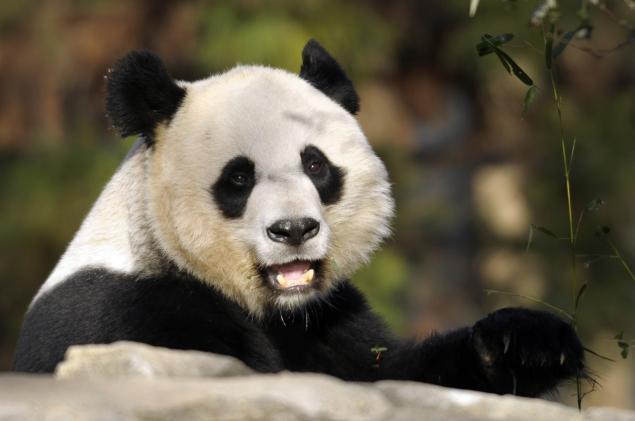 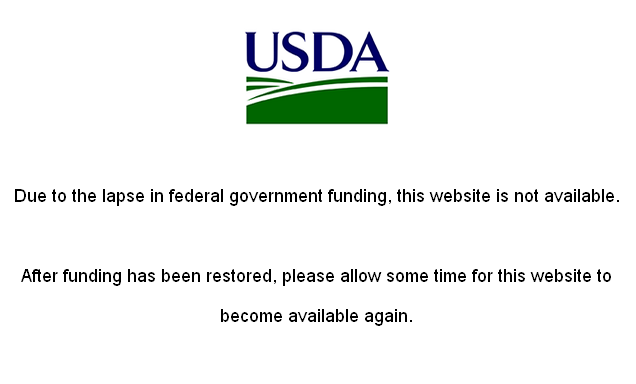 Lessons learned
Keep Calm 
Try new strategies 
Tell stories!
Week Review of MFRE Portfolio Performance
Sep 30 – Oct 4
Overview of portfolio return
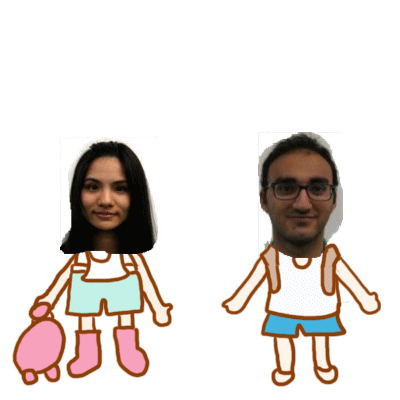 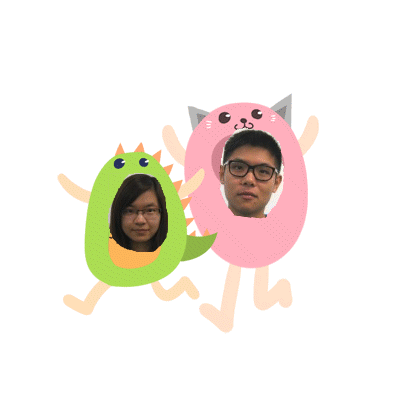 Trades Made Since First Week
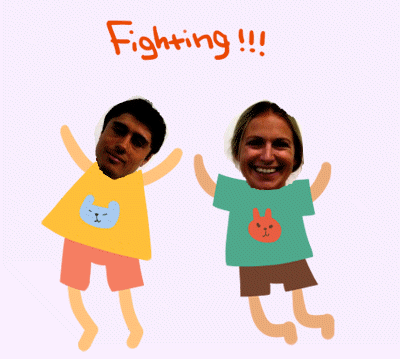 Sharpe Ratio
Getting Paid for Risk
A measure of what an investment returned for each "unit" of risk it carried. 
The higher the Sharpe ratio, the better the investment's historical risk-adjusted performance.
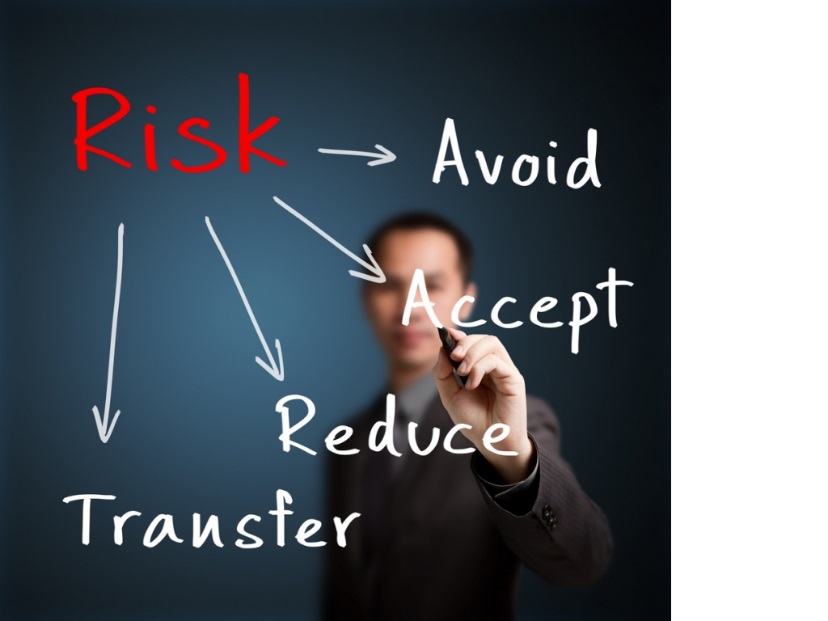 Sharpe Ratio Rankings
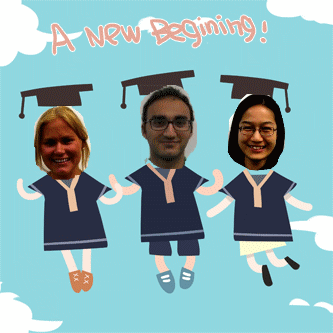 Top bloggers pool
Harmony
Airlie
Ruiji
Bee
Vanilla
Laura
Suey
Alex
GianMacro
Amanda
Vanilla
Vivid explanation of trading decision
Creative 
Professional
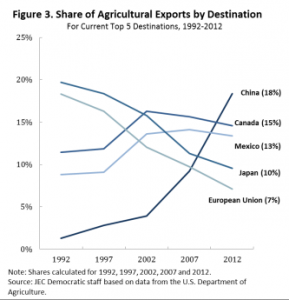 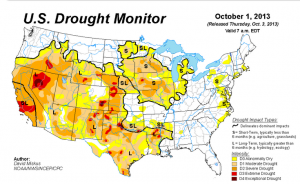 Vanilla Chen
Laura
Introduce new concepts and application in analysis
Open interest
Spread
Correlation matrix

Combine the theory with her experience and analysis
Professional and deep analysis
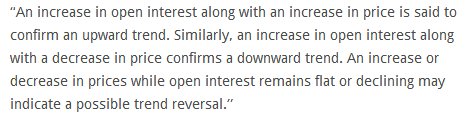 We need more!
Laura
Alex
Harmony
Creative strategy base-fartlek
How to lose money-season 2




Two hedge position with two stop order
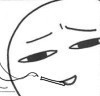 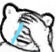 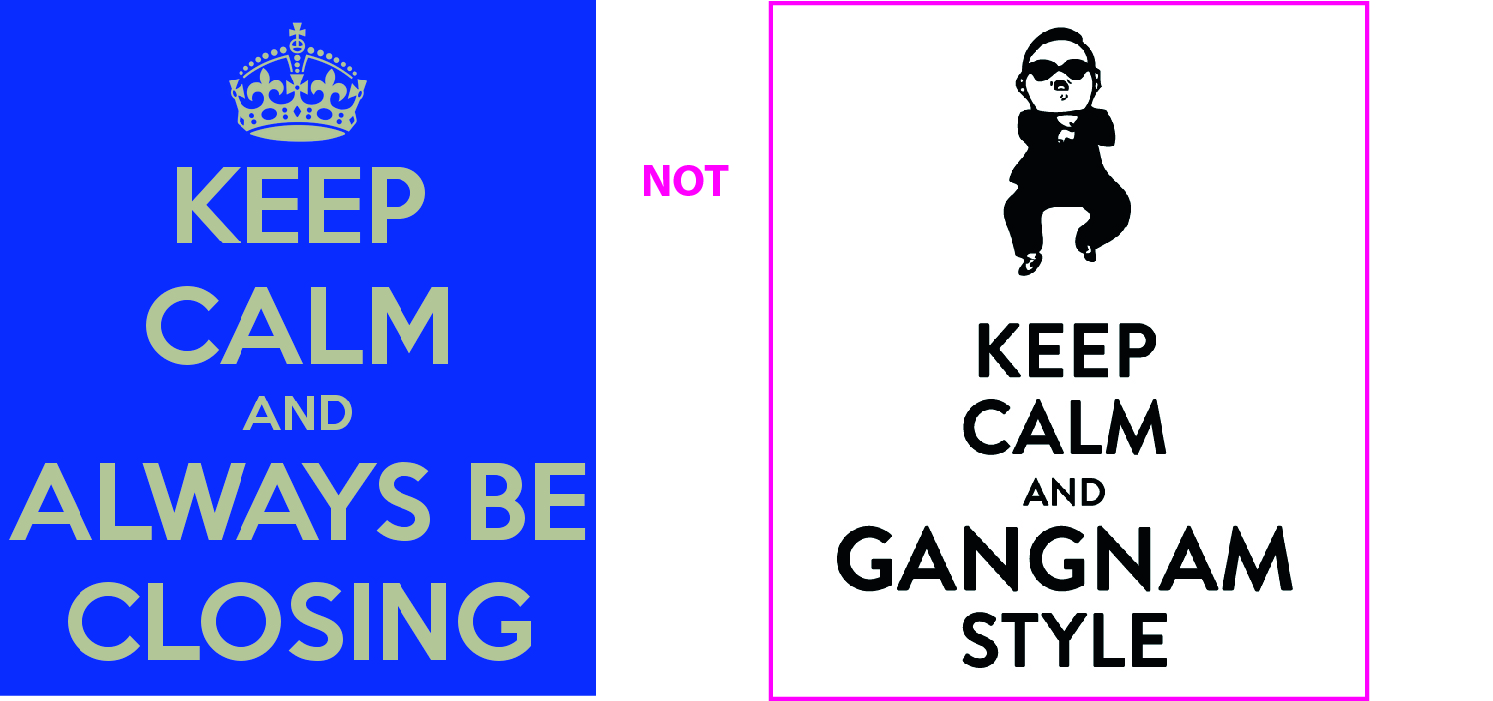 harmony's mfre blog
alex
Airlie
Livestock future
New information
Analysis
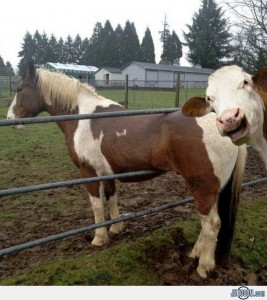 Airlie
Amanda
Bee
Amanda style format!
Forecast of fall in volume
Great graphics
Well-written
Good analysis
Forecast of fall in price
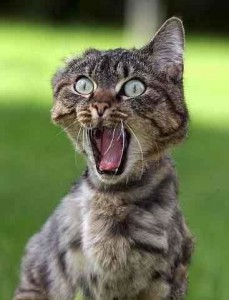 U.S. shut down
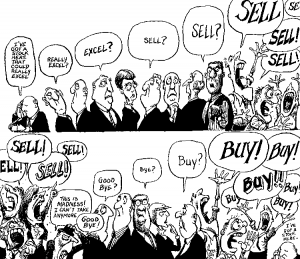 Bee
Amanda
TOP FIVE BLOGGERS
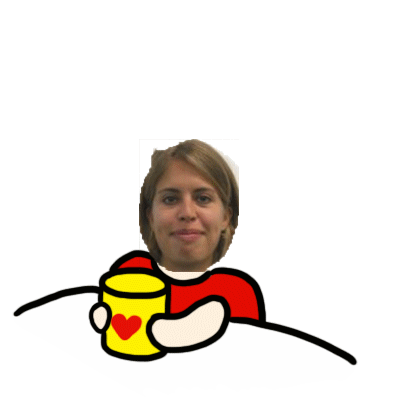 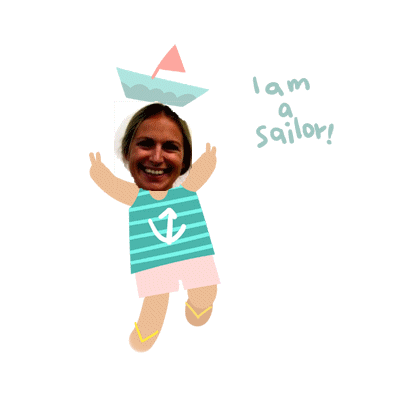 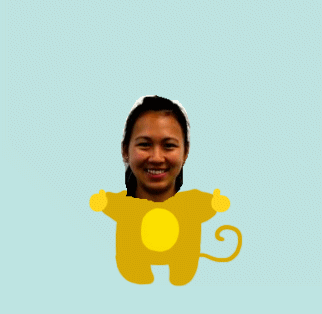 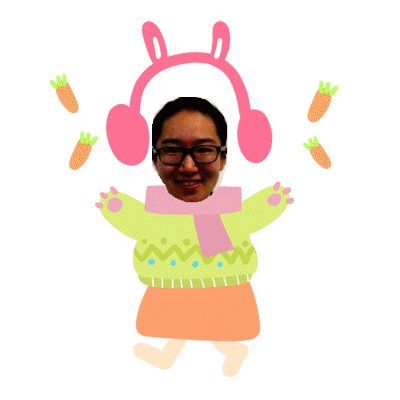 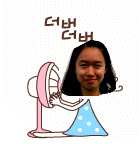 [Speaker Notes: Beginning course details and/or books/materials needed for a class/project.]
Thank you for listening!